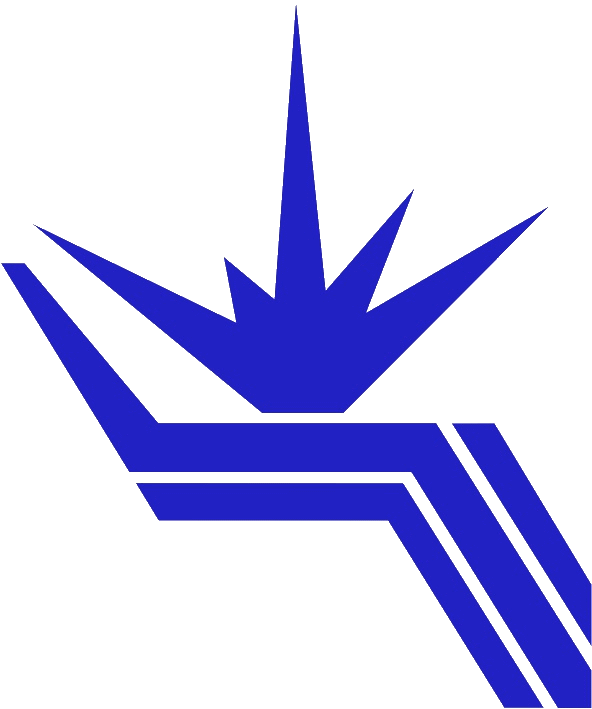 Институт ядерной физики им. Г.И. Будкера Сибирского отделения Российской академии
Изучение процесса e+e-→ηπ0γ на детекторе СНД
Автор: коллаборация СНД
В энергетической области  1.05-2.0 ГэВ впервые измерено сечение процесса e+e-→ηπ0γ на данных с интегральной светимостью 94 пб-1, набранных детектором СНД на e+e- коллайдере ВЭПП-2000. Были проанализированы промежуточные механизмы, дающие вклад в этот процесс. Доминирующим механизмом является переход через промежуточное адронное состояние  e+e-→ωη (ω→π0γ). Измеренное сечение подпроцесса e+e-→ωη→ηπ0γ согласуется с предыдущими измерениями в моде распада ω→ π+π=π0. Со значимостью 5.6 стандартных отклонений  обнаружен вклад радиационного процесса, который может идти, например, через промежуточное состояния e+e-→ а0(1450)γ . Сечение этого радиационного вклада  составиляет 15-20 пб в широком диапазоне энергии от 1.3 до 1.9 ГэВ.
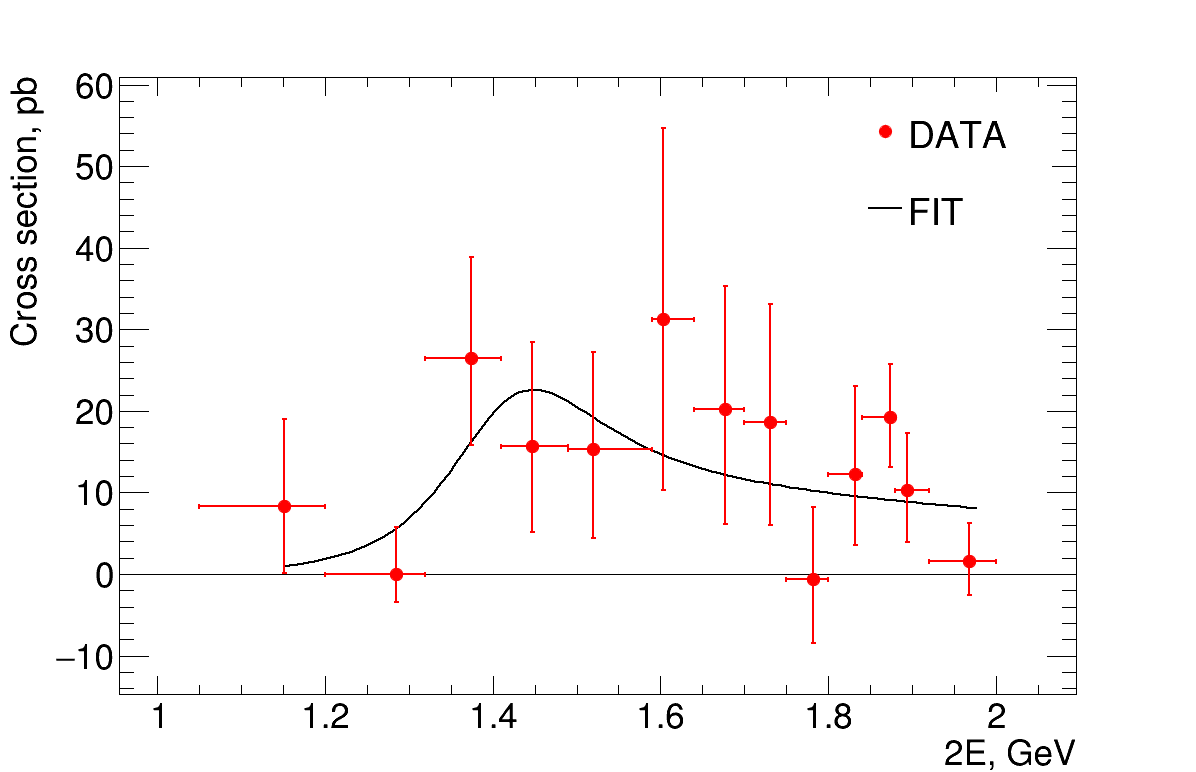 Энергетическая зависимость сечения радиационного вклада e+e-→rad-ηπ0γ, измеренная в данной работе
Публикации: M.N.Achasov et al. Eur.Phys.J.C 80 (2020) 11, 1008
1